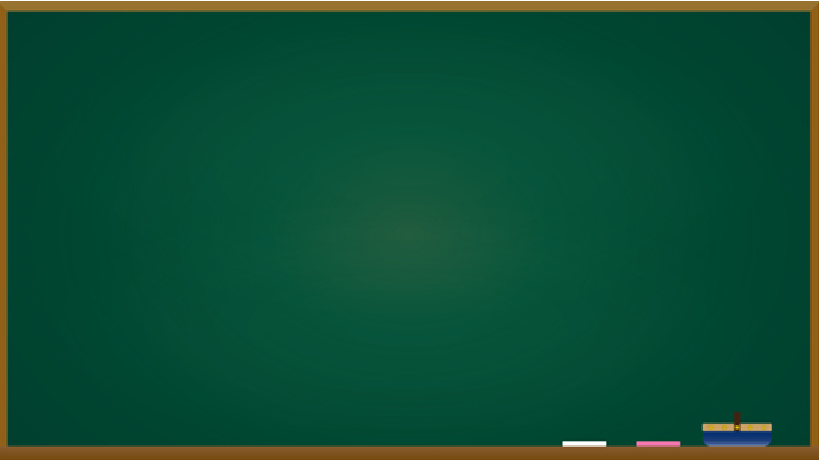 TRO
THỬ TÀI 
CÙNG TRẠNG NGUYÊN
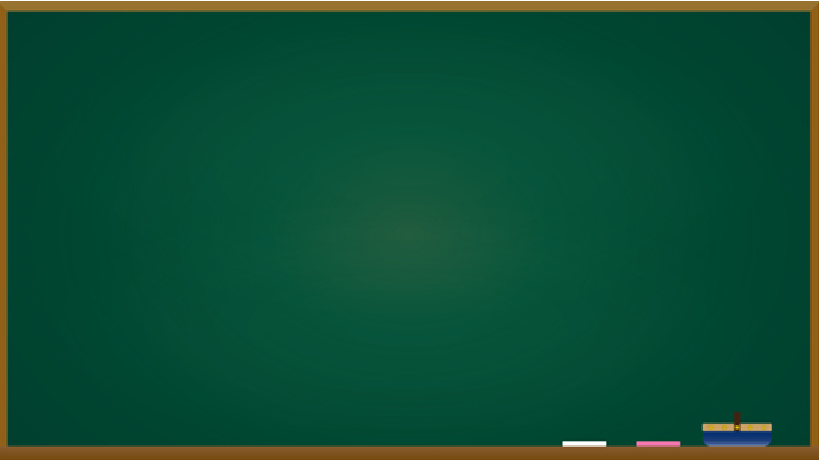 1. Câu ghép nào dưới đây thể hiện
mối quan hệ Điều kiện - kết quả:
A. Vì trời mưa nên đường rất trơn.
B. Nếu trời mưa thì buổi dã ngoại bị
hoãn lại.
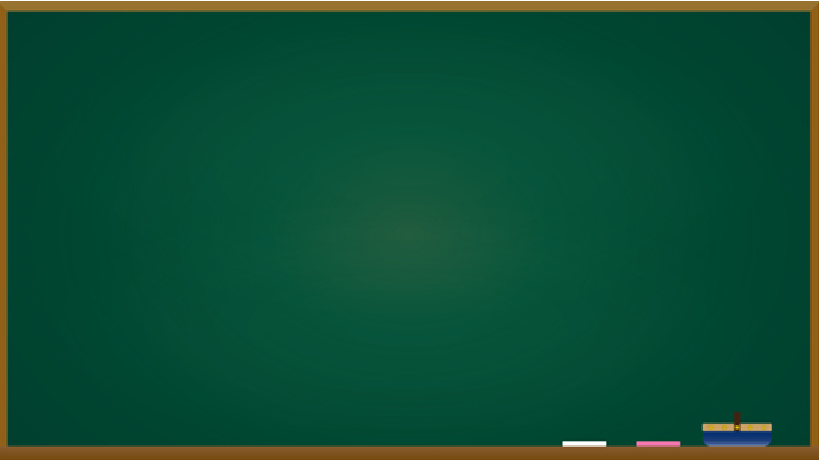 2. Thêm một vế câu để tạo thành
câu ghép:
...........................nhưng bạn vẫn
chăm chỉ học tập.
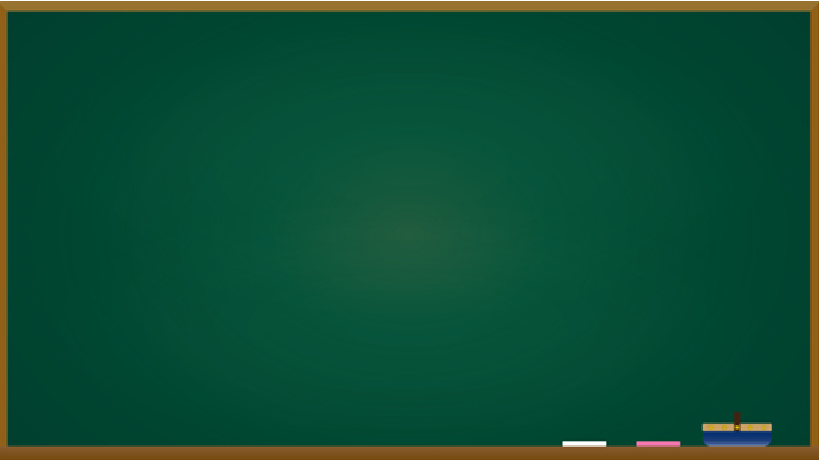 3. Nối các vế câu ghép sau bằng
cặp quan hệ từ thích hợp:
............ hoa cúc đẹp.......... nó còn
là vị thuốc quý.
1. Phân tích cấu tạo của câu ghép sau đây:
Chẳng những  Hồng chăm học mà
 bạn ấy còn rất chăm làm.
Các bước phân tích cấu tạo một câu ghép:
- Dùng gạch chéo để phân cách các vế câu.
- Xác định chủ ngữ, vị ngữ của từng vế câu.
- Khoanh tròn vào cặp quan hệ từ.
Vế 1:  Chẳng những Hồng chăm học
CN
VN
(nêu một điểm tốt)
VÕ 2:  mµ b¹n Êy cßn rÊt chăm lµm.
VN
CN
(nêu thêm một điểm tốt)
* Theo em, người nói muốn nhấn mạnh ý nghĩa của vế nào trong câu?
2. Tìm thêm những cặp quan hệ từ có thể nối các vế câu có quan hệ tăng tiến.
chẳng những ...     mà ...
không những ...    mà ...
không chỉ ...          mà ...
……Hồng chăm học ….. bạn ấy còn rất chăm làm.
Để thể hiện quan hệ tăng tiến giữa các vế câu ghép, ta có thể nối chúng bằng một trong các cặp quan hệ từ: không những… mà… ;chẳng những… mà… ; không chỉ… mà…
Tìm và phân tích cấu tạo của câu ghép chỉ quan hệ tăng tiến trong mẩu chuyện vui sau:
1
Người lái xe đãng trí
Mét người ®µn «ng hèt ho¶ng gäi ®iÖn tíi ®ån c«ng an:
  - A l« ! Xin c¸c anh ®Õn gióp t«i ngay ! T«i ®· kho¸ cöa xe cÈn thËn nhưng bän trém vÉn ®ét nhËp vµo xe cña t«i.

 ThËt kh«ng thÓ tưởng tượng næi!    L¸t sau, khi hai c¶nh s¸t võa được ph¸i ®i thì trùc ban cña ®ån l¹i nhËn được mét có ®iÖn tho¹i :
   - Xin lçi vì ®· lµm phiÒn c¸c anh. Ho¸ ra t«i ngåi nhÇm vµo hµng ghÕ sau.
Bọn bất lương ấy không chỉ ăn cắp tay lái mà chúng còn lấy luôn cả bàn đạp phanh.
Bọn bất lương ấy không chỉ ăn cắp tay lái mà chúng còn lấy luôn cả bàn đạp phanh.
Theo b¸o Mùc tÝm
2. Tìm quan hệ từ thích hợp với mỗi ô trống:
a) Tiếng cười .................đem lại niềm vui cho mọi người....nó còn là một liều thuốc trường sinh.
b) .......hoa sen đẹp.......nó còn tượng trưng cho sự thanh khiết của tâm hồn Việt Nam.
c) Ngày nay, trên đất nước ta,.........công an làm nhiệm vụ giữ gìn trật tự, an ninh.......mỗi người dân đều có trách nhiệm bảo vệ công cuộc xây dựng hòa bình.
1. Phân tích cấu tạo của câu ghép sau đây:
Chẳng những  Hồng chăm học mà
 bạn ấy còn rất chăm làm.
C
V
C
V
Các bước phân tích cấu tạo một câu ghép:
- Dùng gạch chéo để phân cách các vế câu.
- Xác định chủ ngữ, vị ngữ của từng vế câu.
- Khoanh tròn vào cặp quan hệ từ.